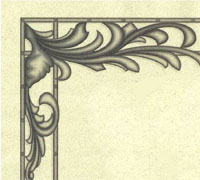 Военно-Грузинская дорога близ Мцхеты.1837 г.
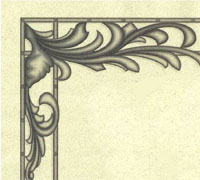 Военно-Грузинская дорога близ Мцхеты.
Пейзажи с романтическими видами Кавказа занимают в творчестве Лермонтова-художника одно из важнейших мест. В них он прекрасный колорист, добивающийся цветового единства.
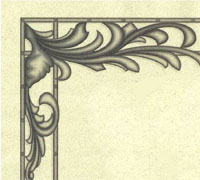 Воспоминания о Кавказе. Картина М. Ю. Лермонтова. Масло. 1838 г.
До Лермонтова в живописи не было романтического Кавказа, он был только в поэзии, созданной Жуковским и Пушкиным. Стоит отметить, что многие кавказские картины и рисунки Лермонтова напоминают кавказские пейзажи в его сочинениях, но это, конечно, не иллюстрации: это разные произведения об одном и том же.
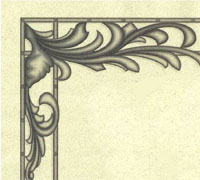 Окрестности селения Караагач (Кавказский вид с верблюдами)
Хотя я судьбой на заре моих дней,
О южные горы, отторгнут от вас,
Чтоб вечно из помнить, там надо быть раз:
Как сладкую песню отчизны моей,
Люблю я Кавказ.
В младенческих летах я мать потерял.
Но мнилось, что в розовый вечера час
Та степь повторяла мне памятный глас.
За это люблю я вершины тех скал,
Люблю я Кавказ.
Я счастлив был с вами, ущелия гор,
Пять лет пронеслось: все тоскую по вас.
Там видел я пару торжественных глаз;
И сердце лепечет, воспомня тот взор:
Люблю я Кавказ.
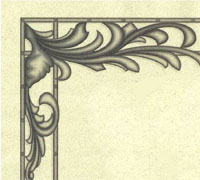 Вид Пятигорска. Масло. 1837 г.
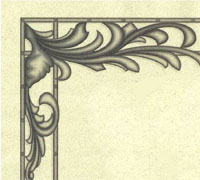 Перестрелка в горах Дагестана. Масло.1840-41 г.
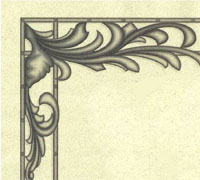 Эпизод из сражения при Валерике. Рисунок М.Ю. Лермонтова, раскрашен Г.Г. Гагариным. 1840 г.
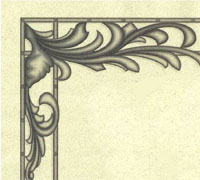 Перестрелка в горах Дагестана. Масло.1840-41 г.
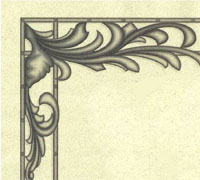 Живописные произведения Лермонтова не профессиональны, они нередко грешат против правил мастерства, но все имеют только им присущую гамму красок, своеобразный аспект восприятия природы, подлинных зрительных впечатлений поэта
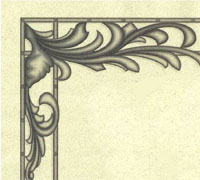 Черкес. Картина М. Ю. Лермонтова. Масло. 1838 г.
Неизвестный молодой человек в синем 
(С. А.Раевский?). Акварель.
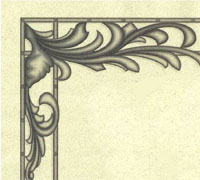 Сцена из кавказской жизни. Масло.1838 г.
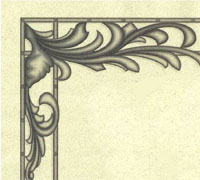 Крестовый перевал. Масло.1837- 38 г.
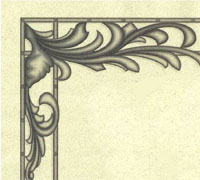 Вид Тифлиса. Масло.1837 г.
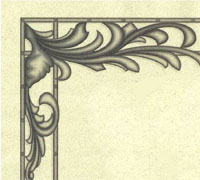 Вид Крестовой горы из ущелья близ Коби.Автолитография, раскрашенная акварелью. (Название дано Лермонтовым.)1837-38 г.